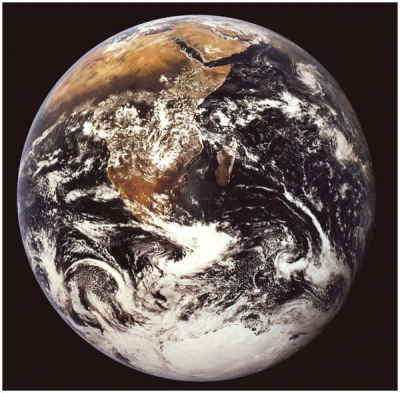 CLIMATE and BIOMES





An Abrupt Climate Change Scenario and Its Implications for United States National Security (Pentagon Report, 2003). Global warming “should be elevated beyond a scientific debate to a US national security concern... future wars will be fought over the issue of survival rather than religion, ideology or national honour.” 
Understanding climate matters...
CLIMATE
I. Large Scale Determinants
   A. Solar Radiation
	1. Average Radiation Budget 
- Solar Constant = 2 calories/cm2/min 

- 50% is reflected, absorbed, reradiated (Most ultraviolet light is reflected/absorbed) by the atmosphere
- 50% is reflected, absorbed, reradiated (Most ultraviolet light is reflected/absorbed)
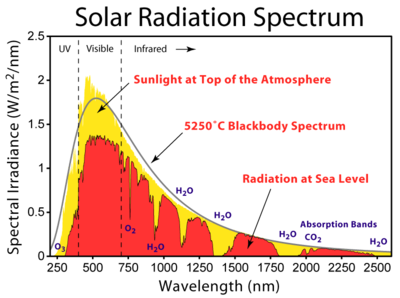 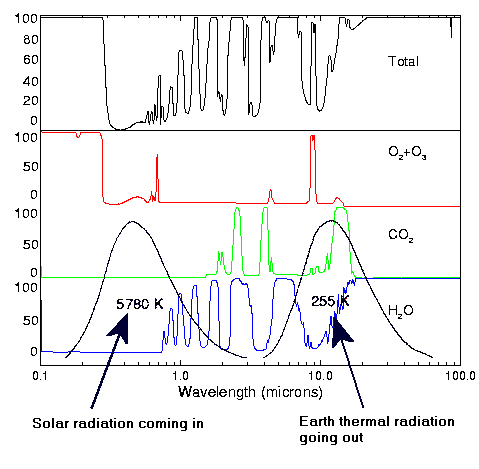 ABSORBANCE
Greenhouse effect
A. Solar Radiation
	1. Average Radiation Budget 
	2. Local Radiation Budget – Angle of incidence (latitude and season)
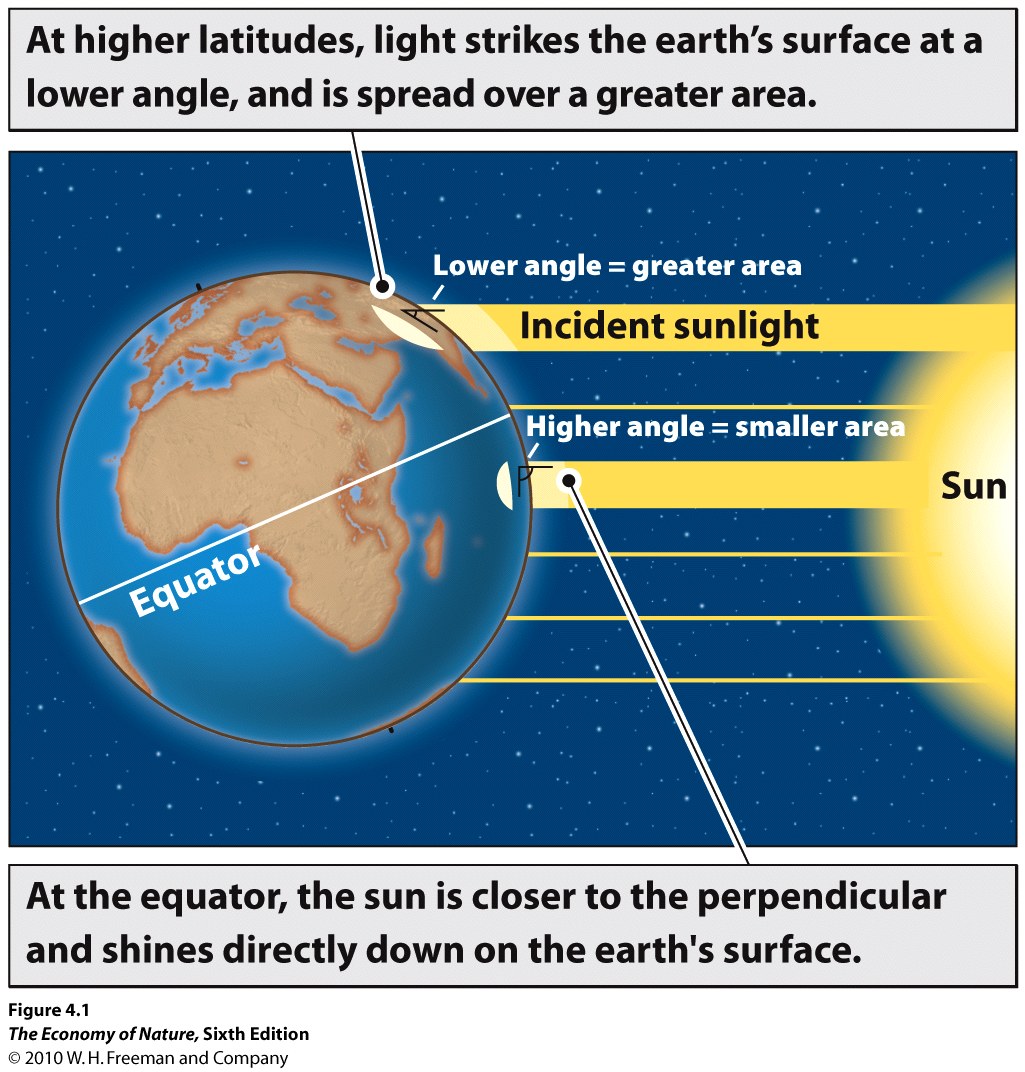 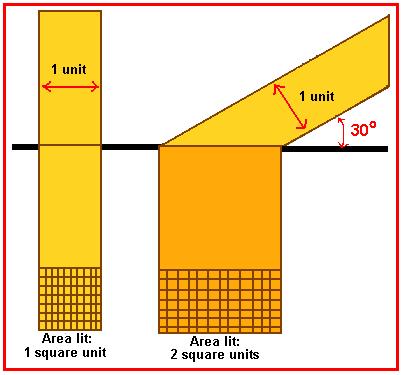 A. Solar Radiation
	1. Average Radiation Budget 
	2. Local Radiation Budget – Angle of incidence (latitude and season)
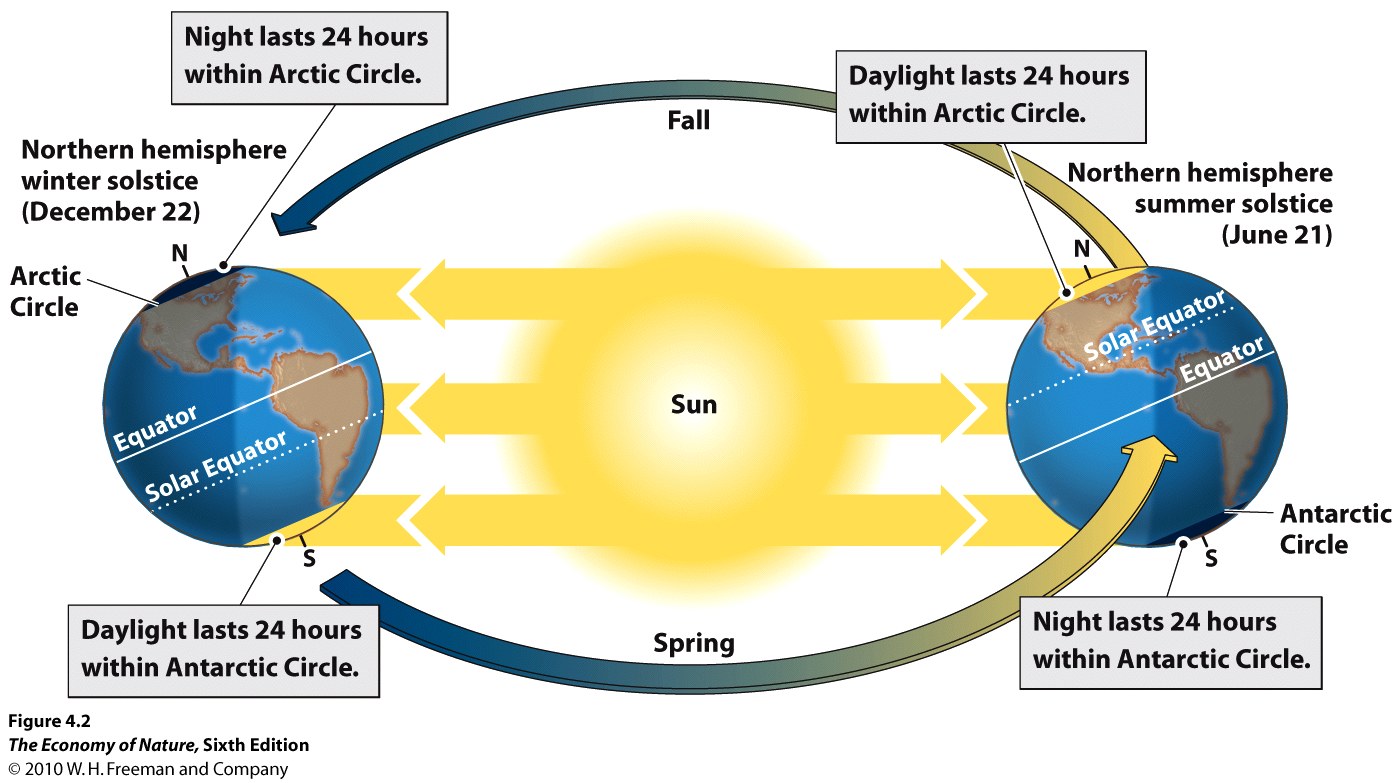 LOW ENERGY
LOW ENERGY
HIGH ENERGY
LOW ENERGY
LOW ENERGY
HIGH ENERGY
As air rises:
 - decrease pressure
 - increase volume
 - decrease energy/unit volume
 - decrease temperature
As air rises:
 - decrease pressure
 - increase volume
 - decrease energy/unit volume
 - decrease temperature
Decrease temp, increase tendancy of water vapor to condense
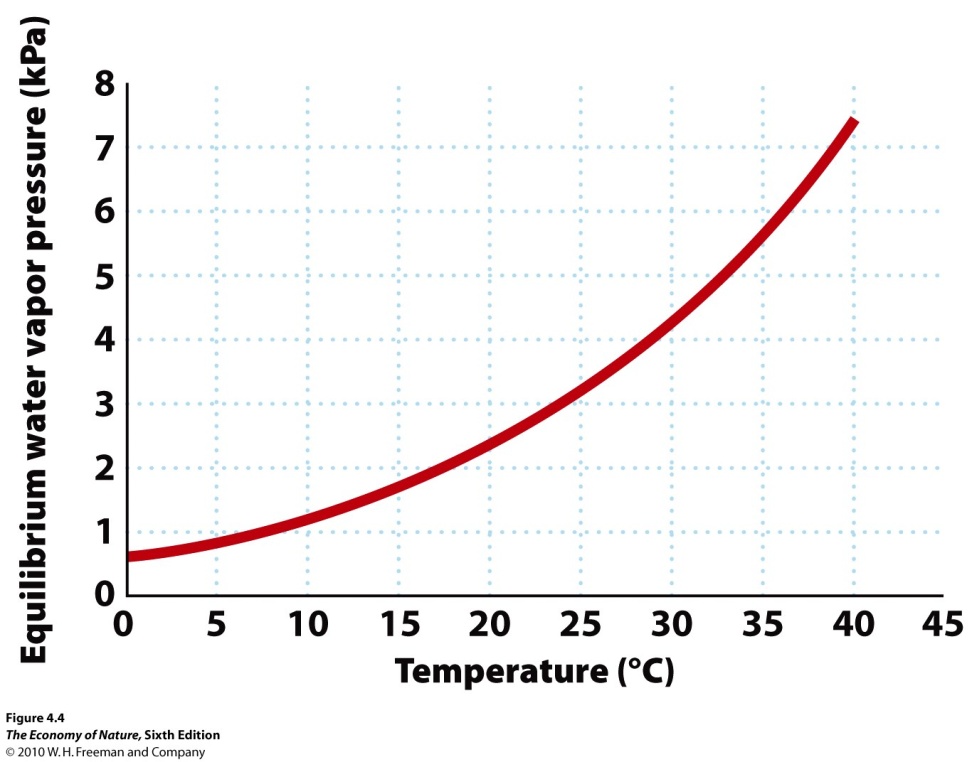 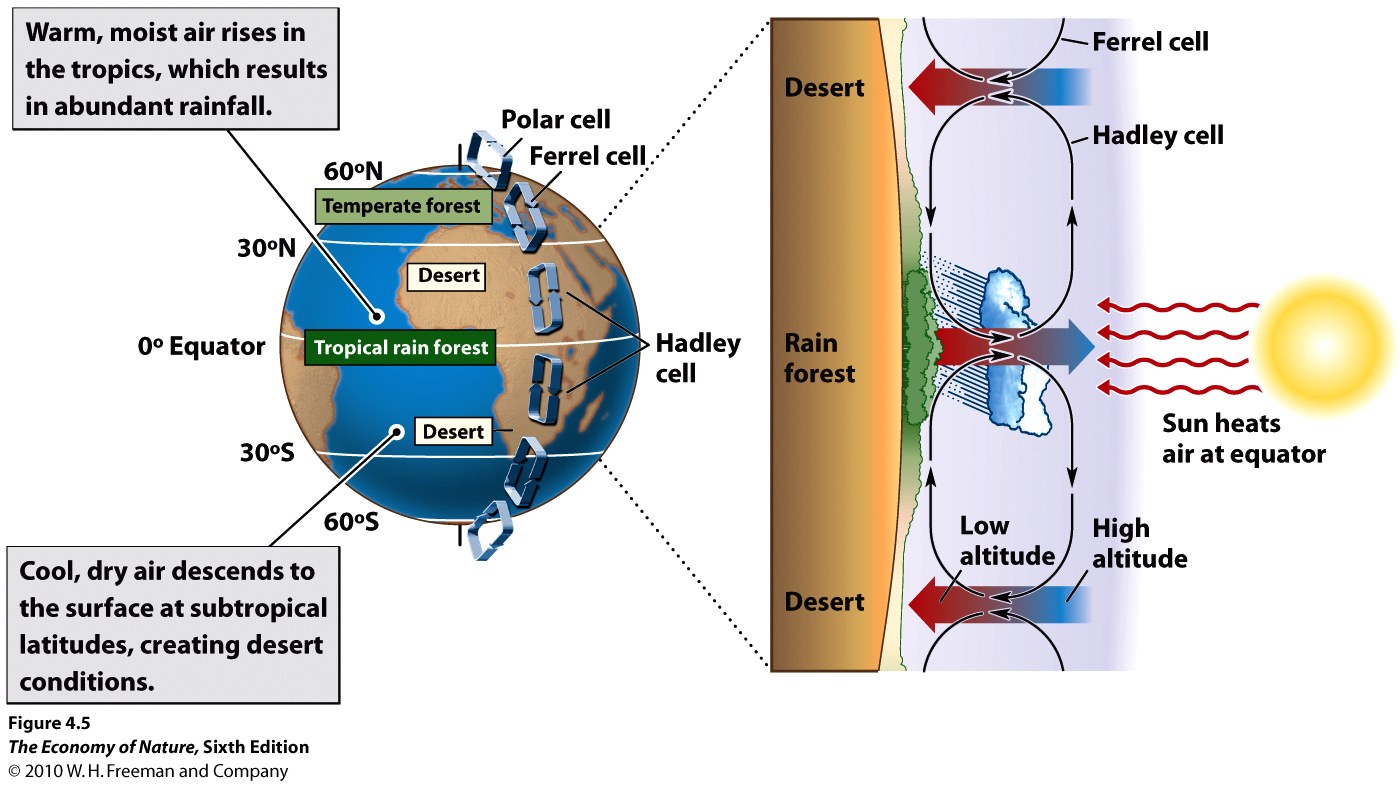 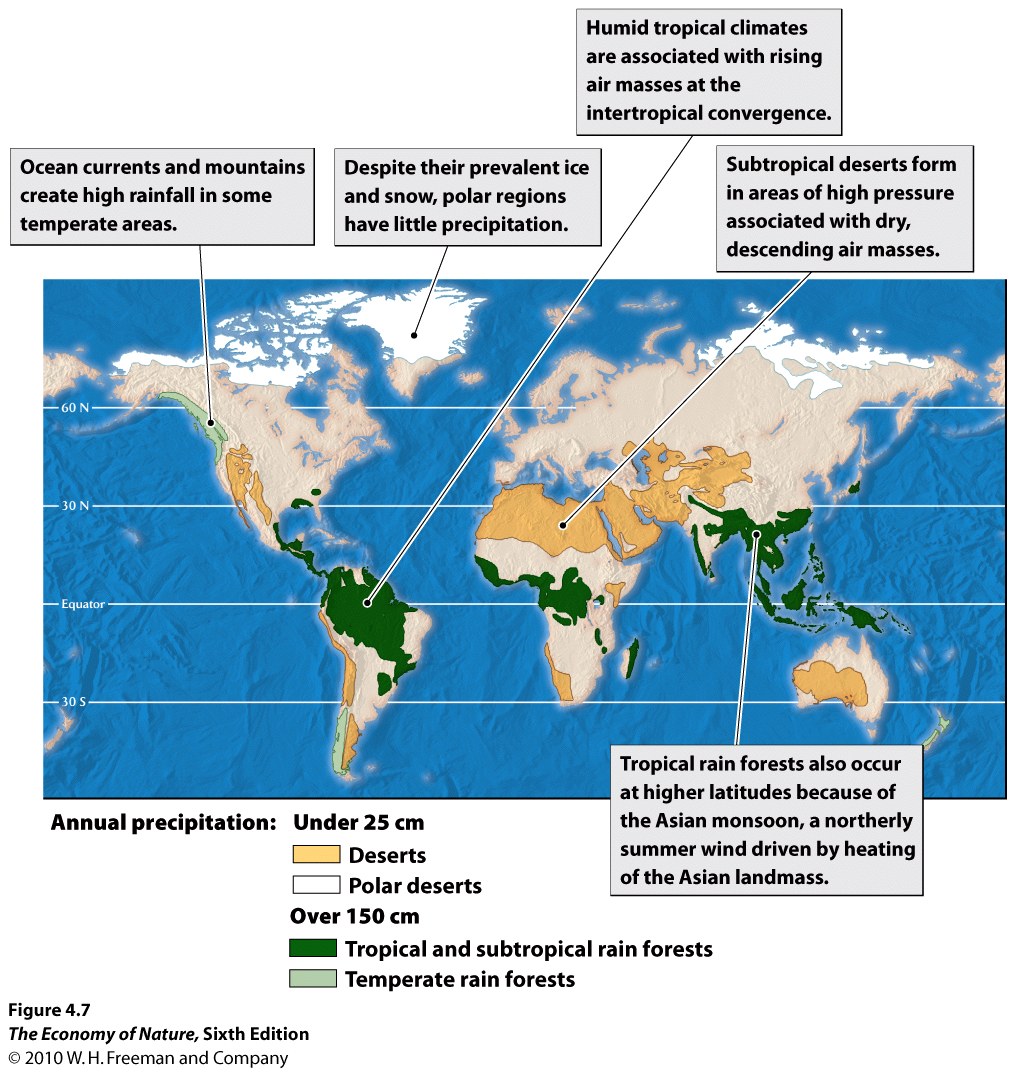 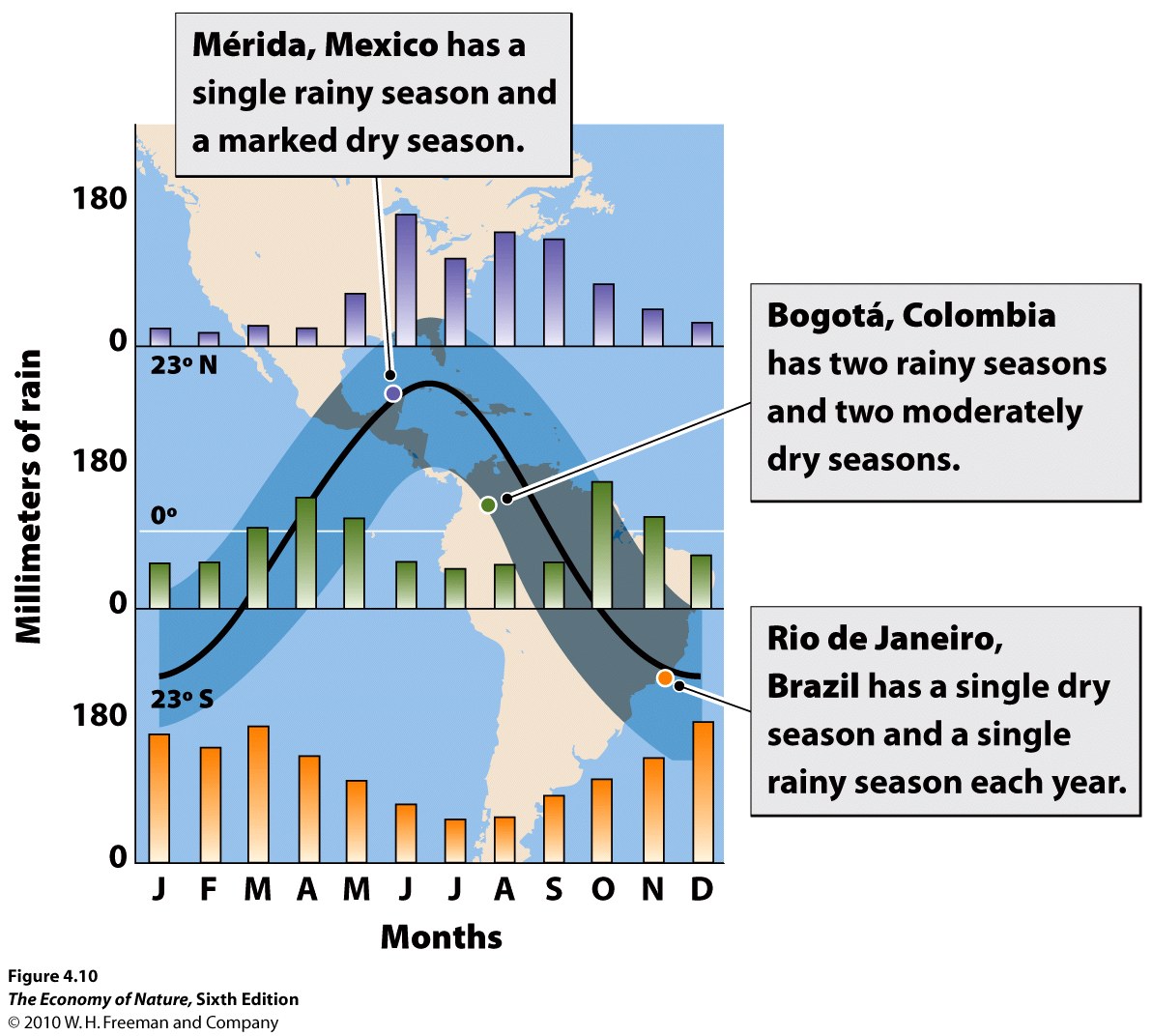 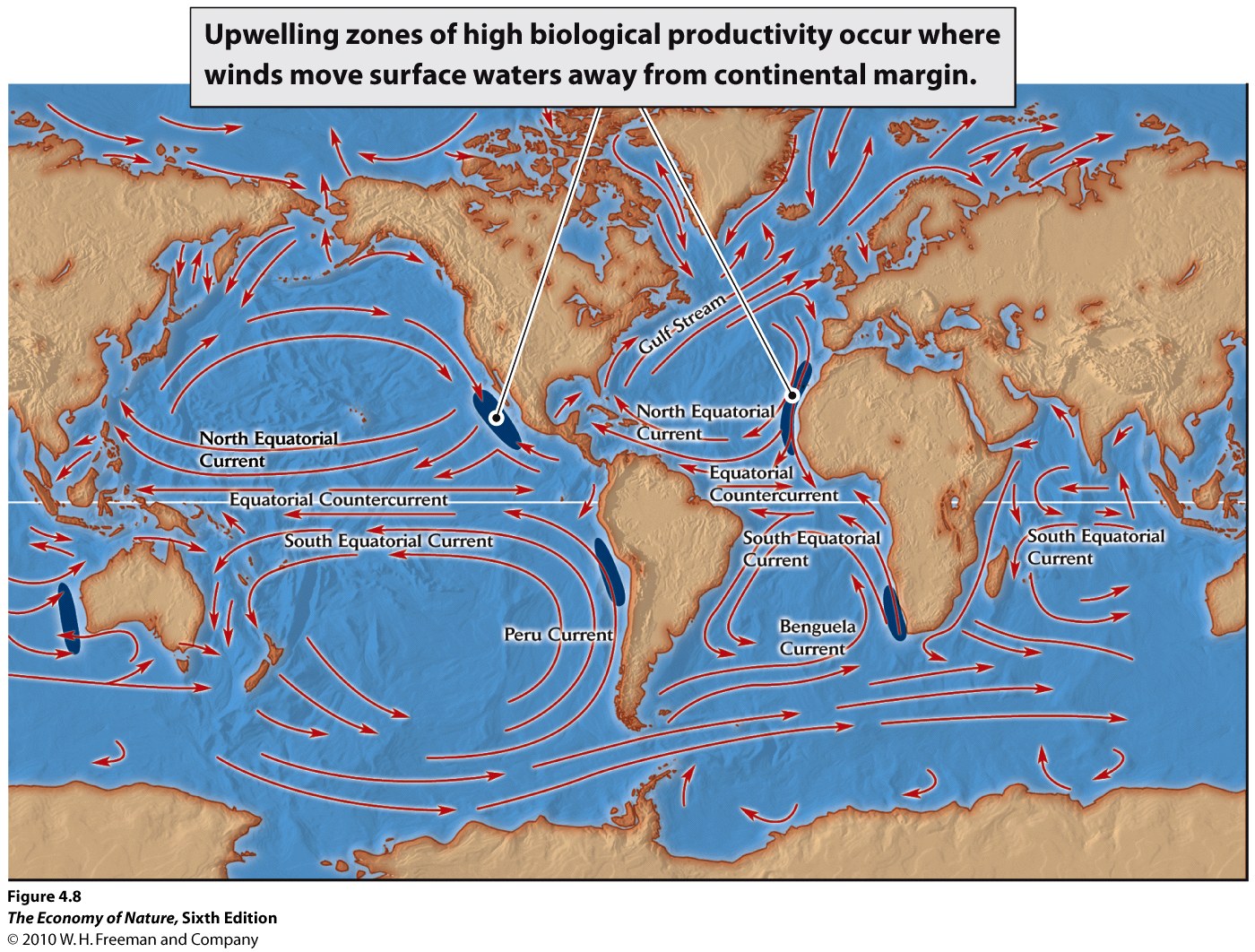 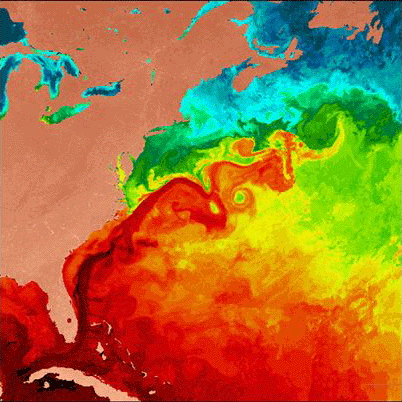 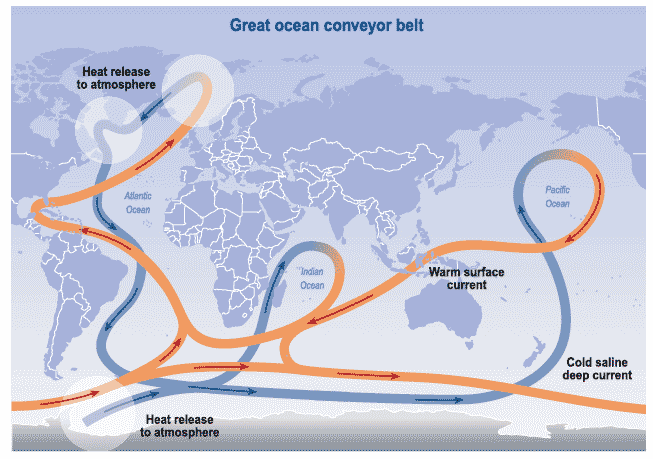 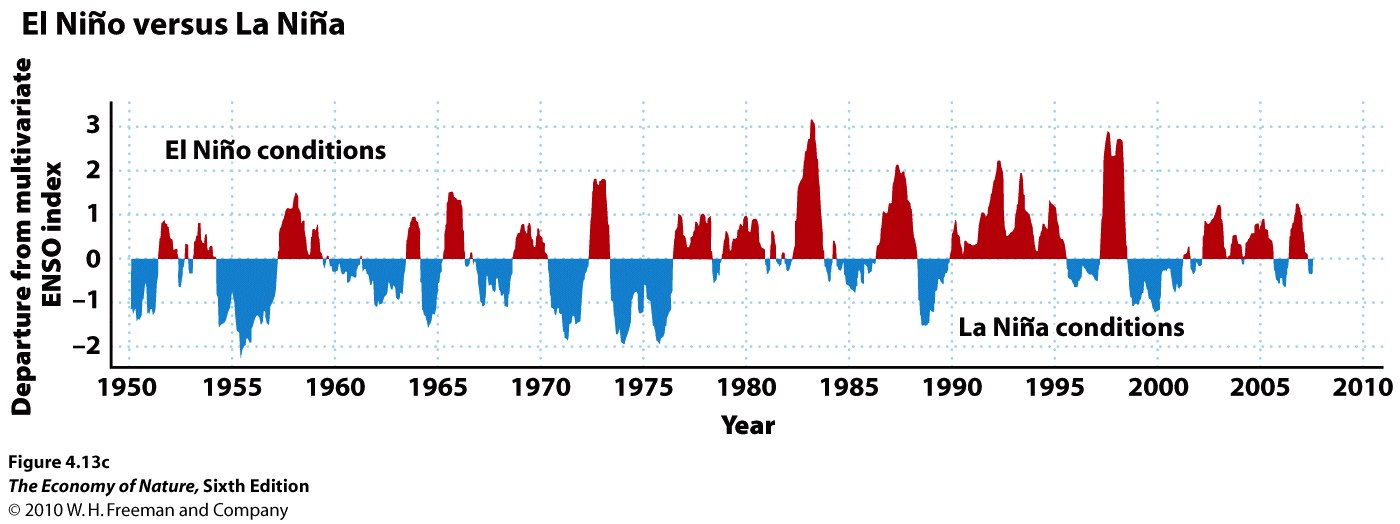 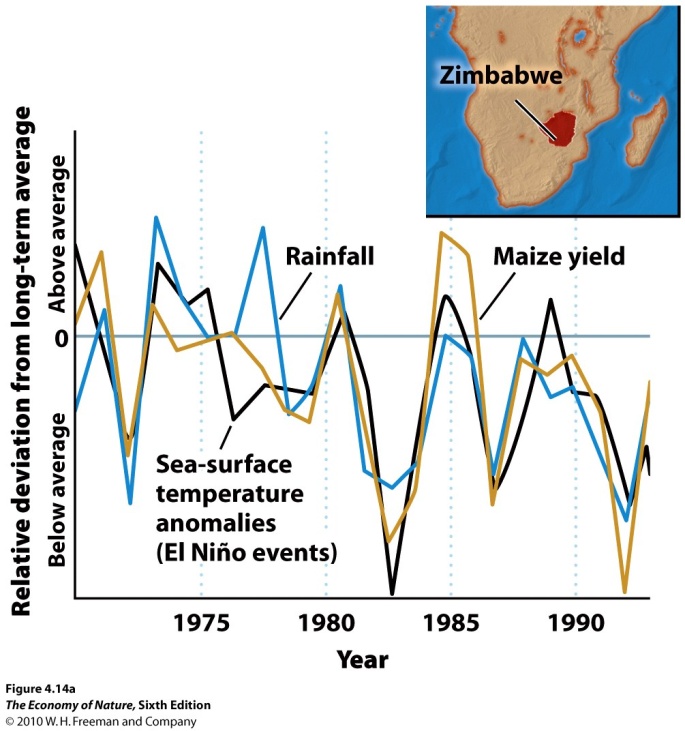 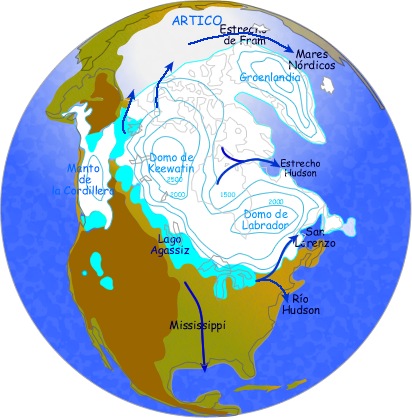 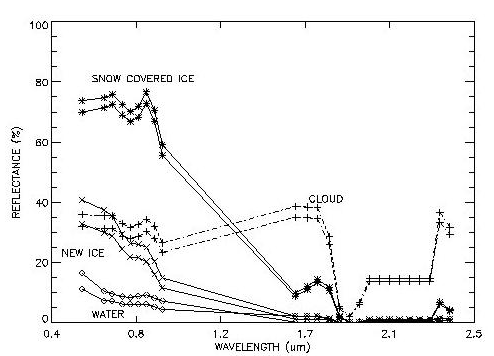 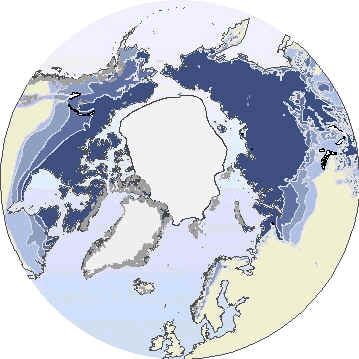 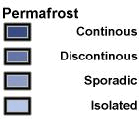 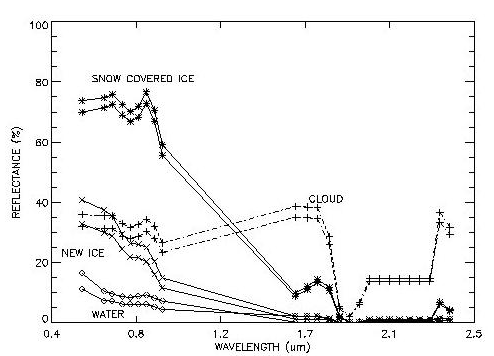 Climate and Biomes

II. Determinants of Local Climates

A. Topography
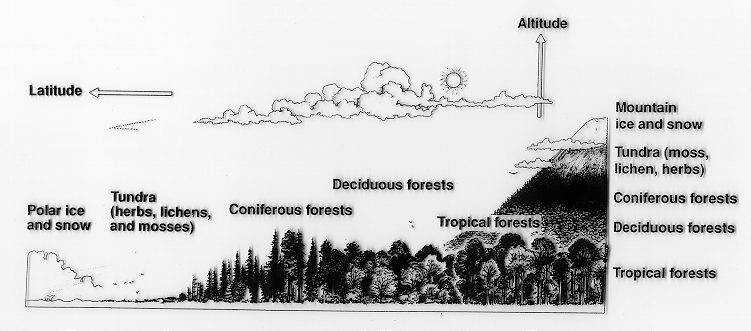 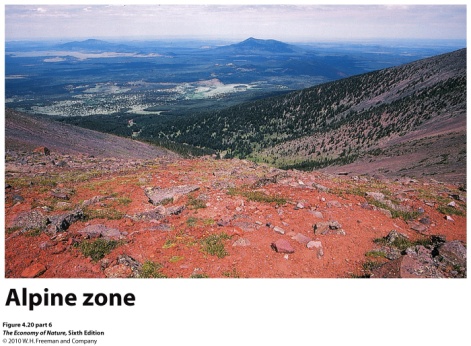 Merriam’s Life Zones in the southwestern U.S.
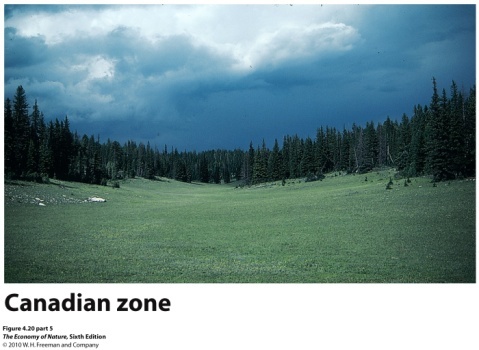 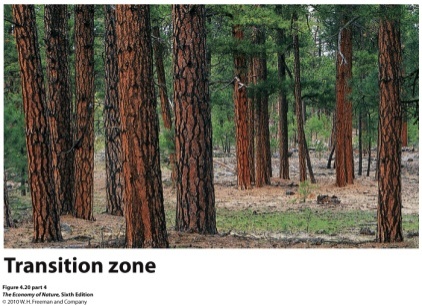 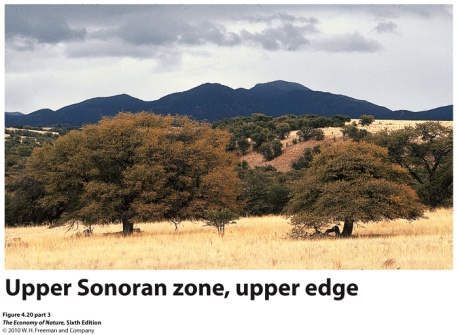 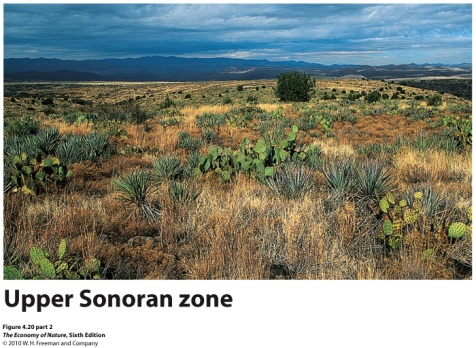 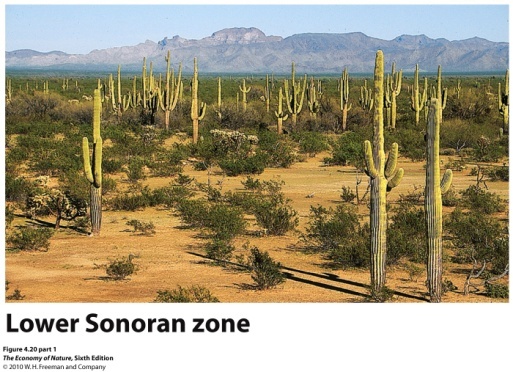 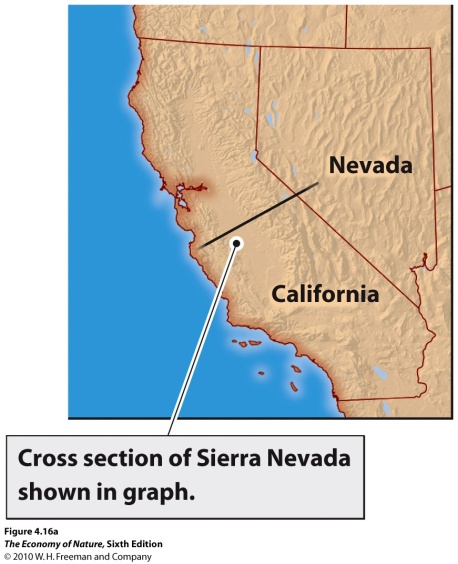 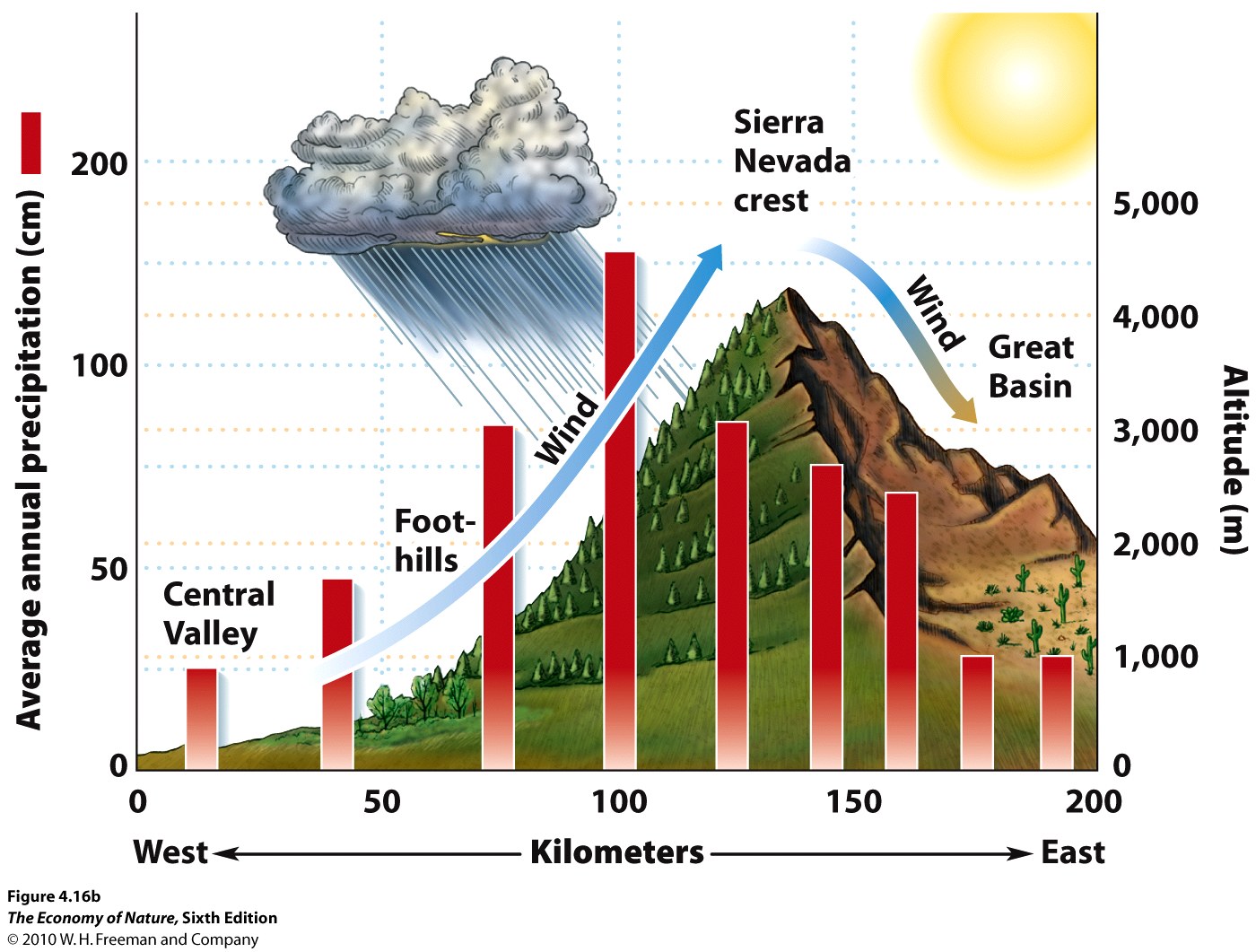 Valleys - Day
Valleys - Night
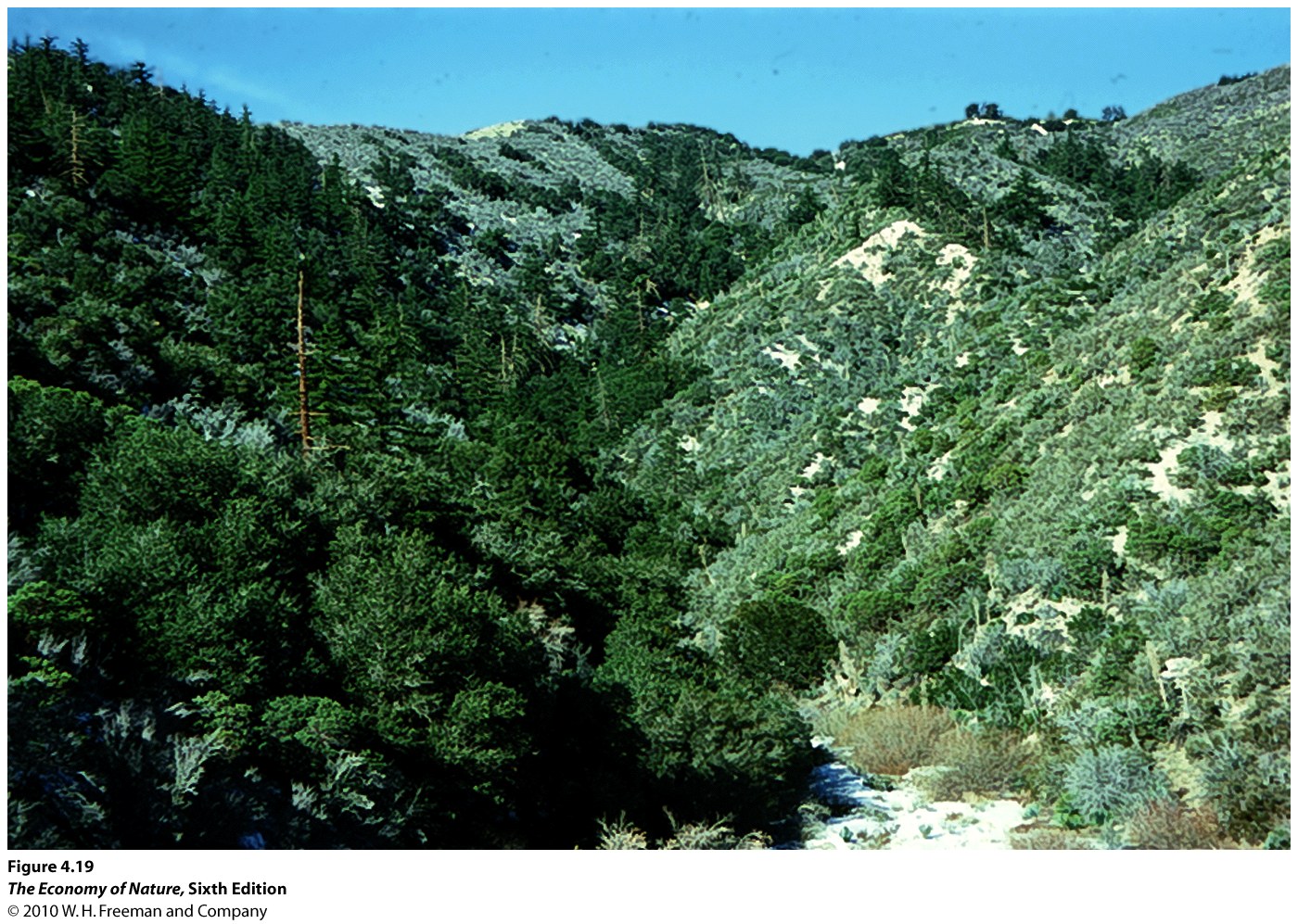 B. Water Bodies - act as heat sink/source as temp changes more slowly than air
SPRING to SUMMER
Land warms more rapidly than water body; heat transfers to cold water...increase in temp is buffered
B. Water Bodies - act as heat sink/source as temp changes more slowly than air
FALL to WINTER
Land cools more rapidly than water body; heat transfers to cold land...decrease in temp is buffered
B. Water Bodies - act as heat sink/source as temp changes more slowly than air
CONTINENTAL CLIMATE
MARITIME CLIMATE
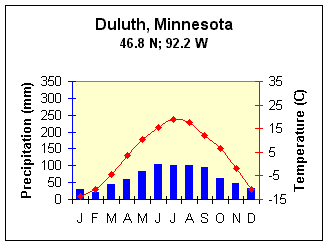 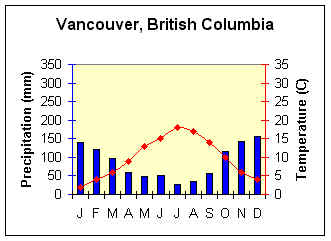 Continental climate
Maritime climate
focus on temp (red) and NOTE scales differ!!
B. Water Bodies 
- also a source of moisture
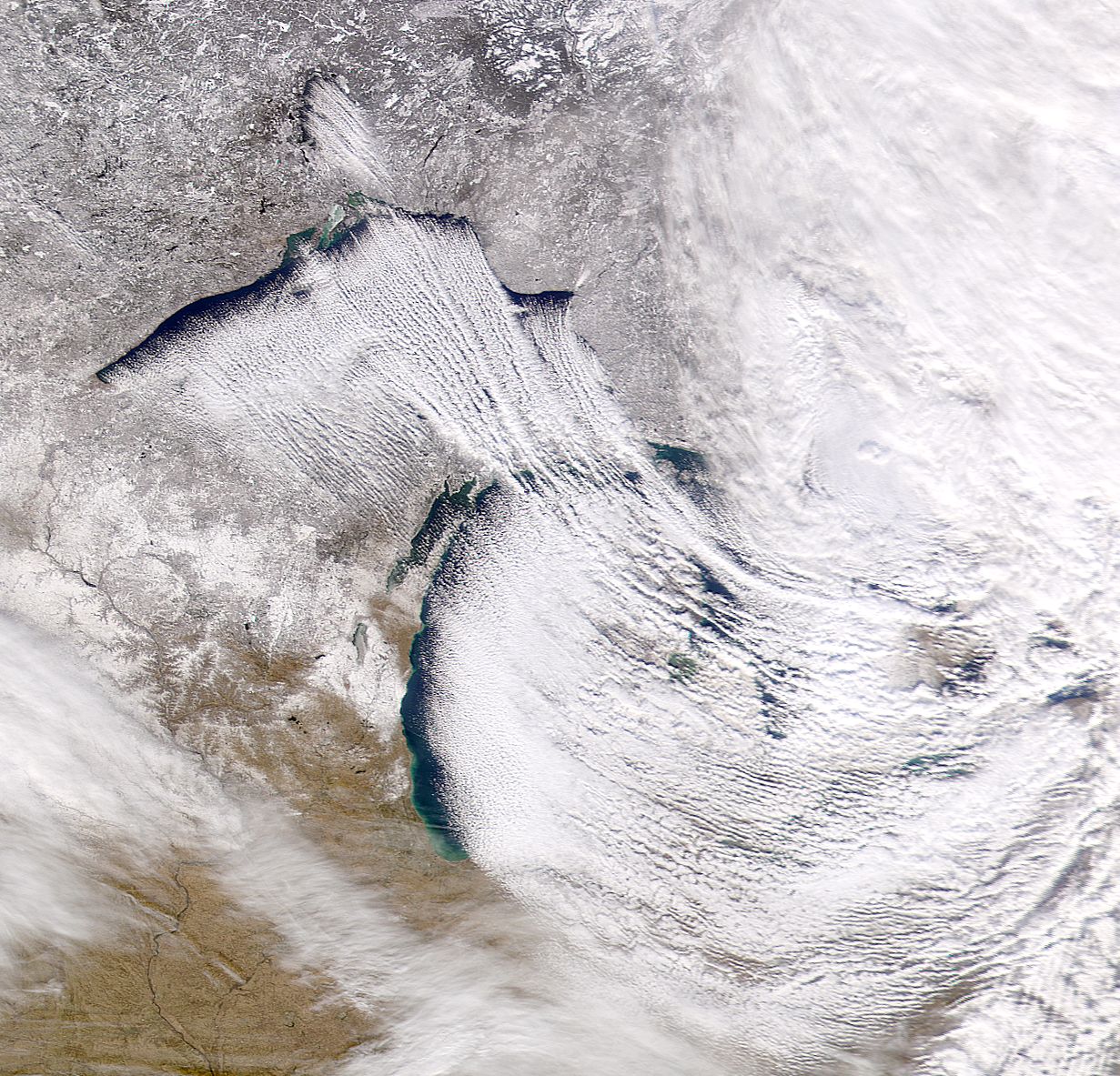 B. Water Bodies 
- also a source of moisture
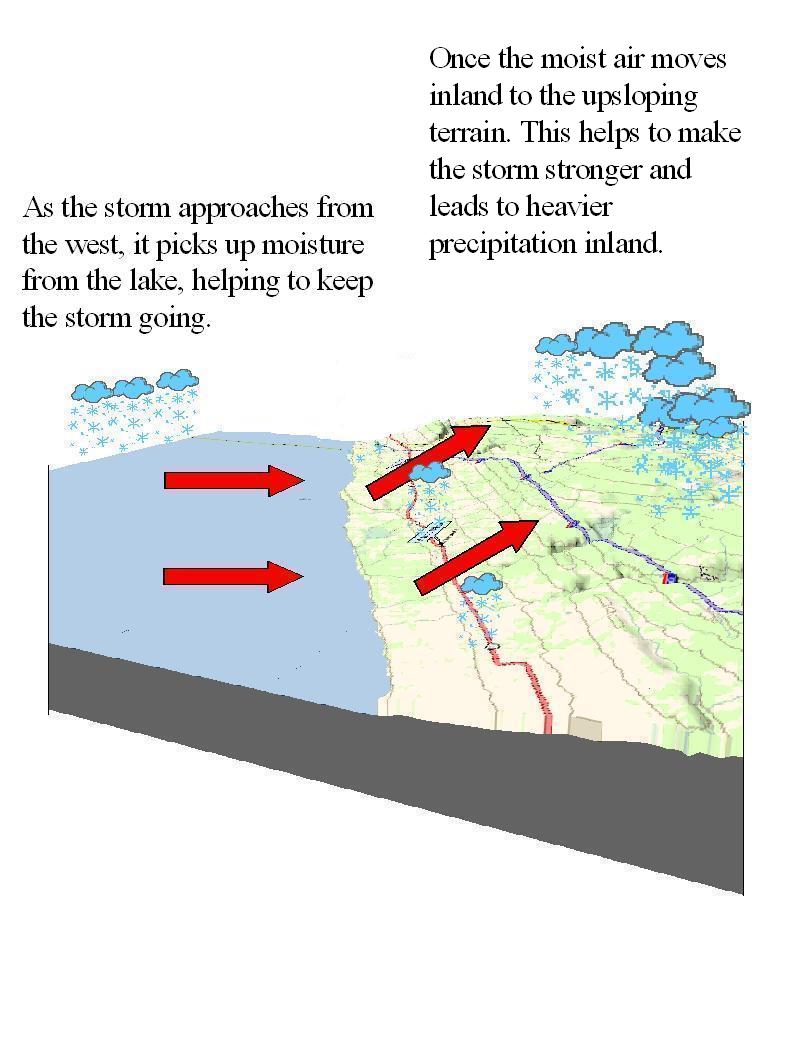 Maritime climate
B. Water Bodies 
also a source of moisture
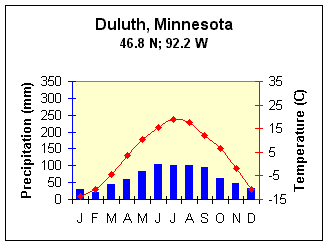 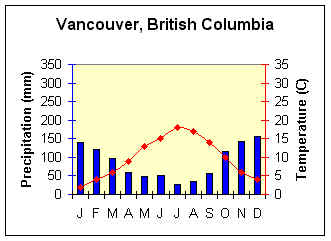 Continental climate (max 100)
Maritime climate (max 160)
focus on precip (blue)
B. Water Bodies 
also a source of moisture
 depends on onshore vs. offshore winds/currents
Vancouver, 49N
Boston, 42 N
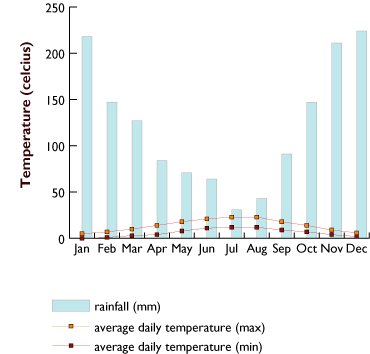 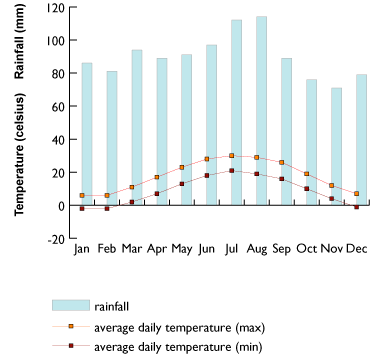 Note differences in scale
Atacama Desert:Additive Effects
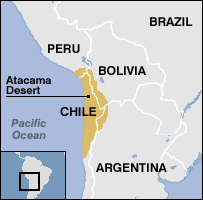 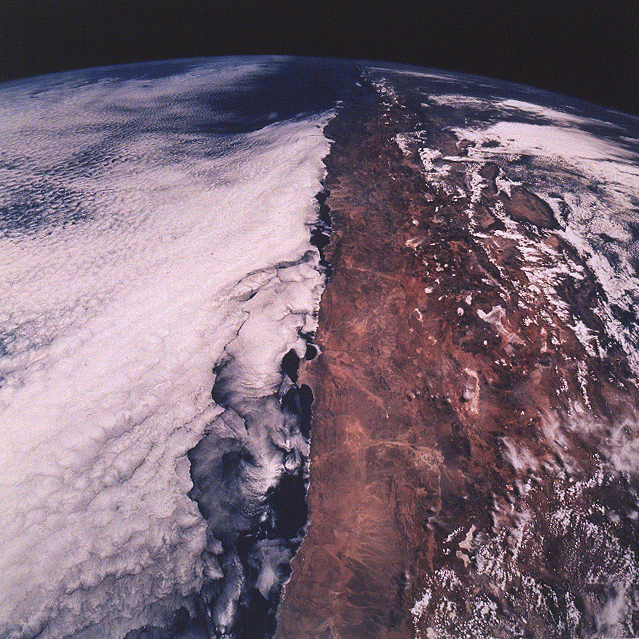 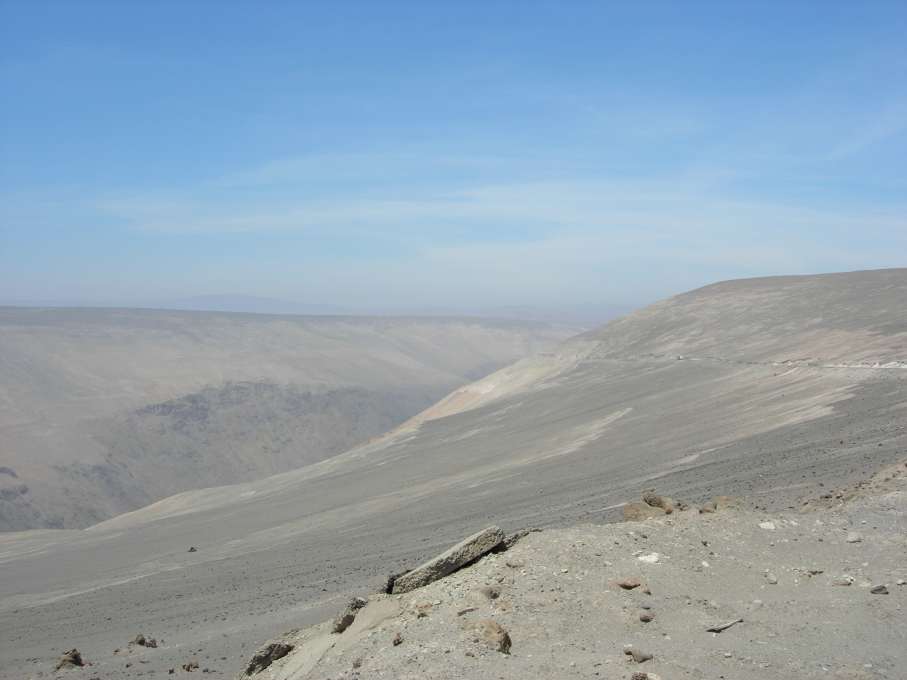 Biomes: Classifications of ecosystems based on climate and dominant plant growth forms
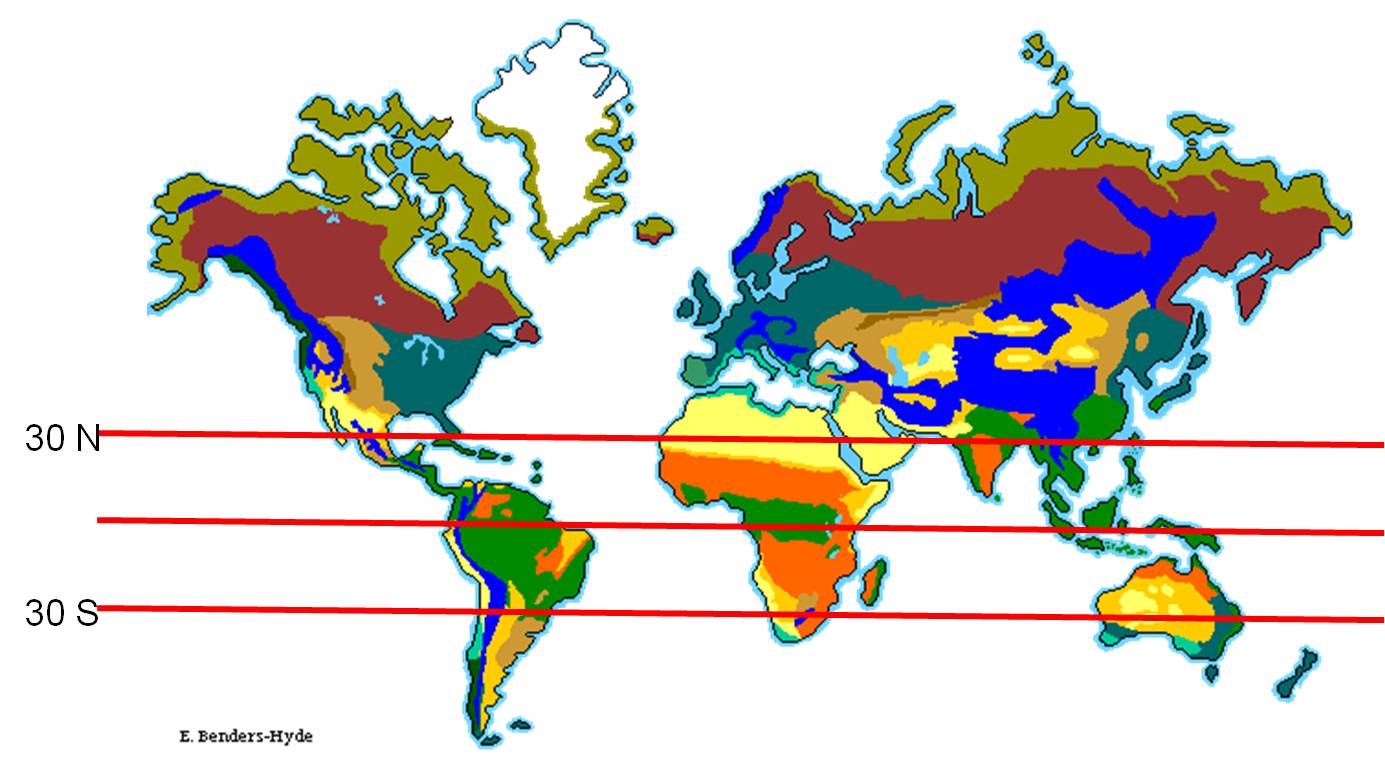 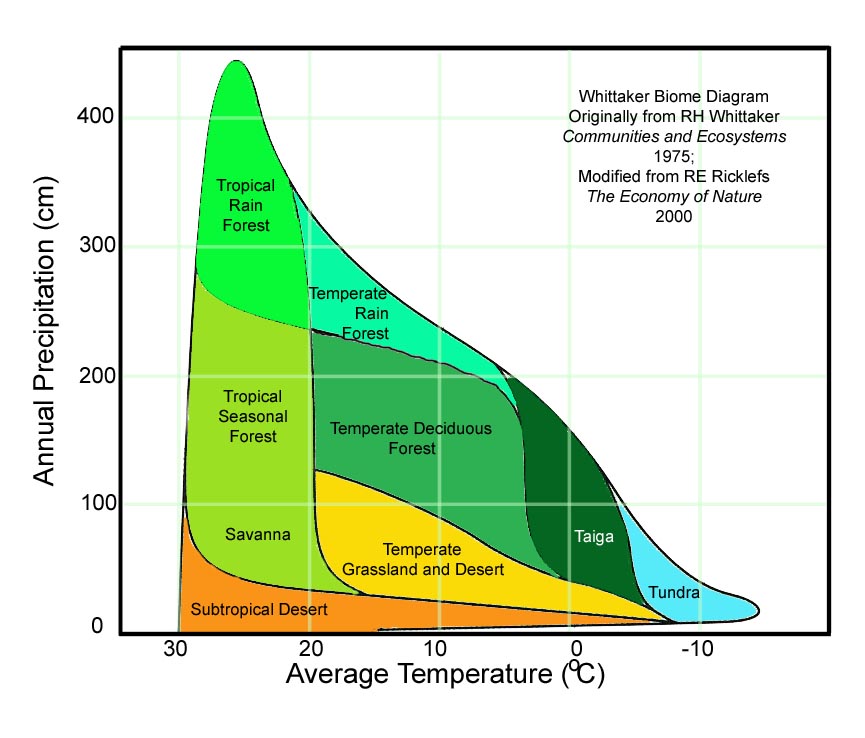 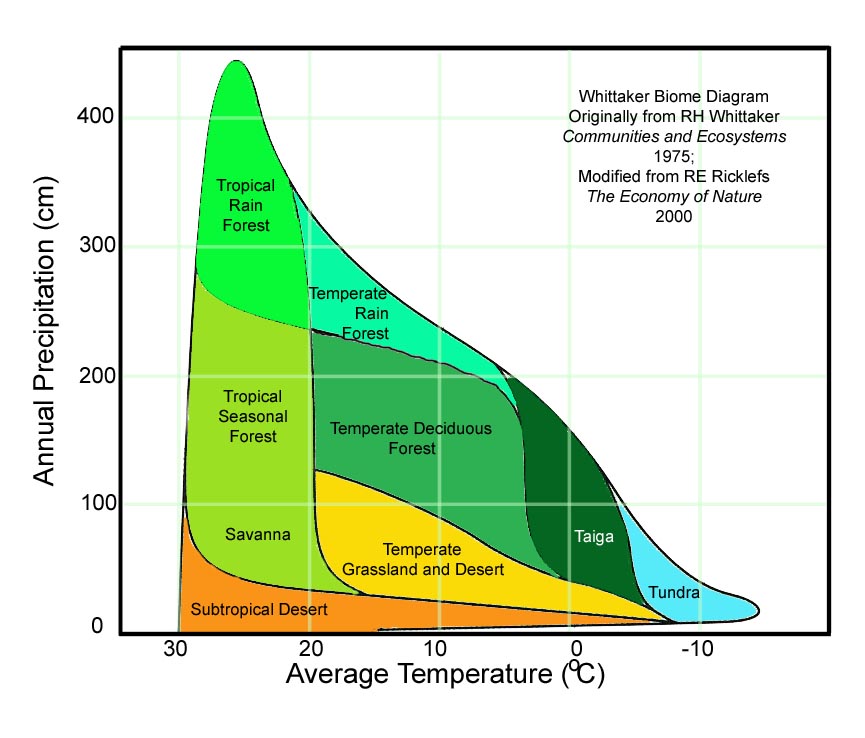 RAIN FOREST
SEASONAL FOREST
GRASSLANDS
DESERTS
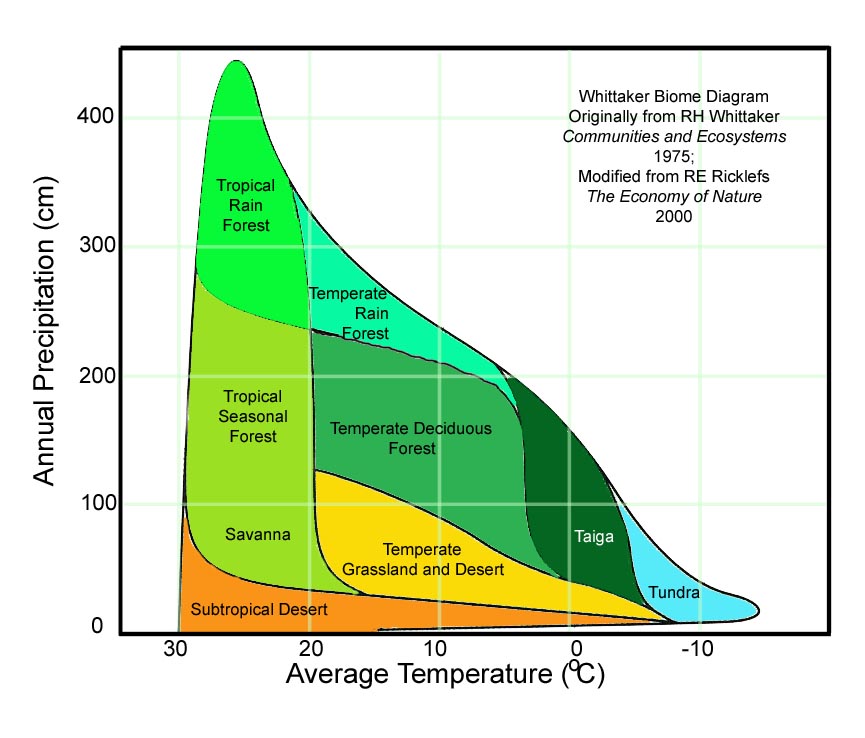 RAIN FOREST
SEASONAL FOREST
GRASSLANDS
DESERTS
as temp increases, more water is needed by plants...
The Tropics:  BIOMES
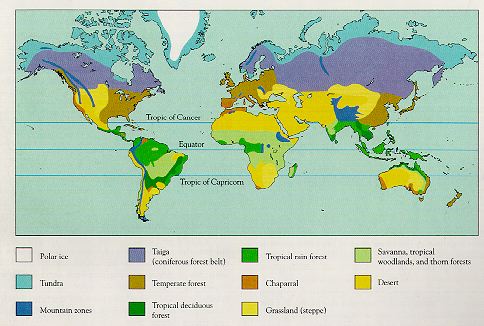 The Tropics:

BIOMES
Differences in tropical biomes are driven by differences in rainfall.
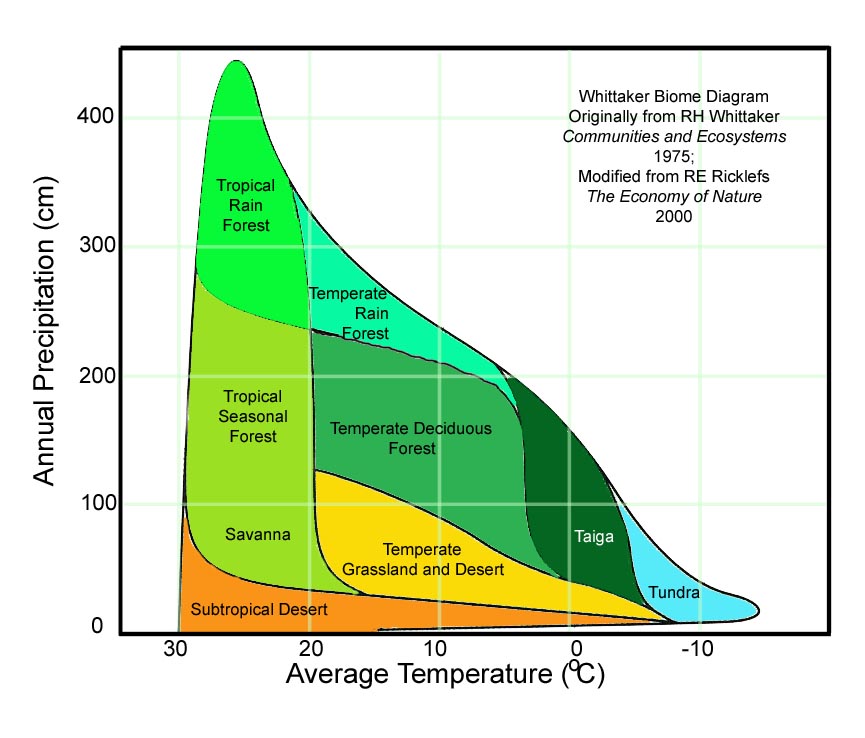 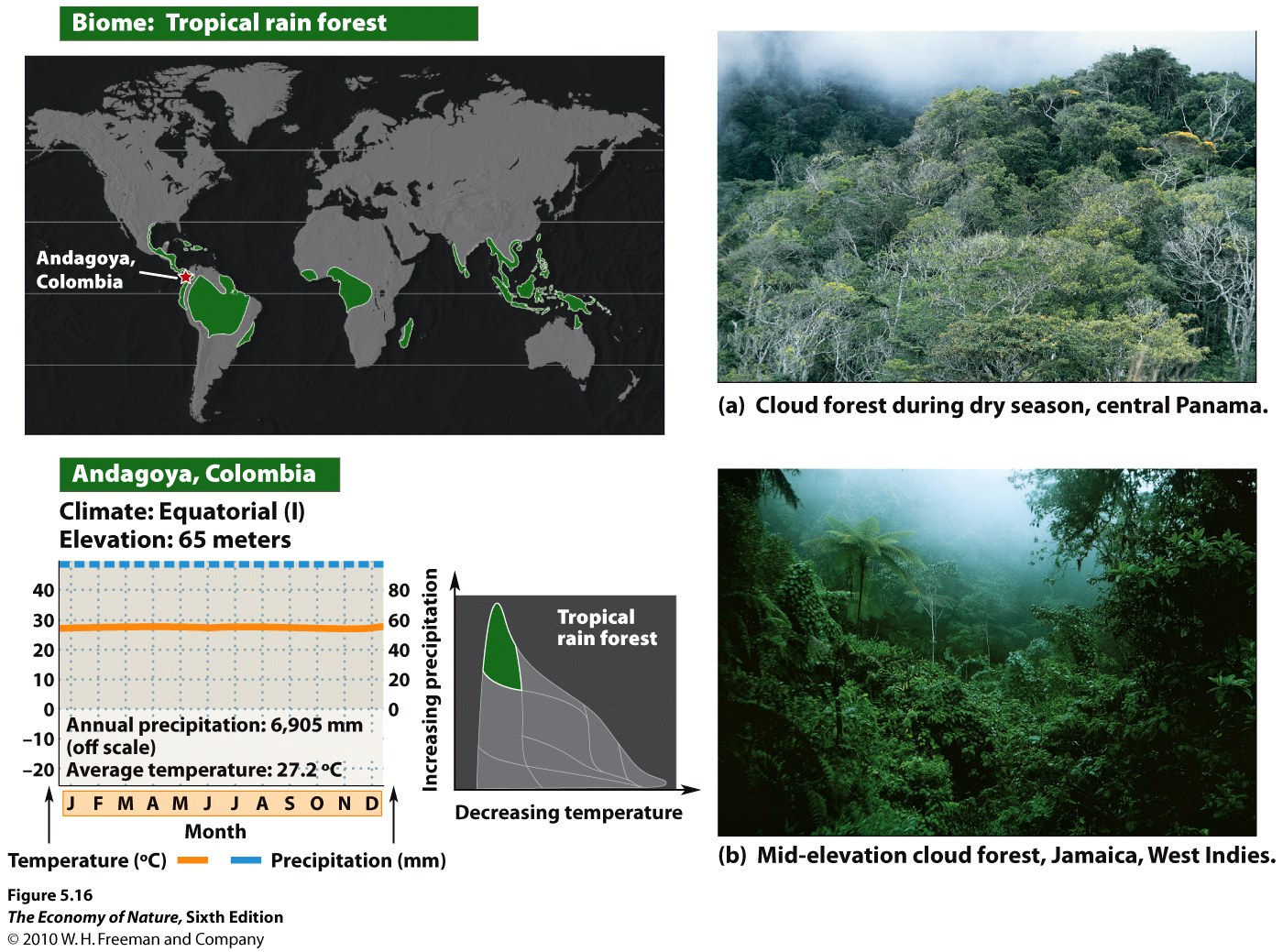 Manaus, Brazil
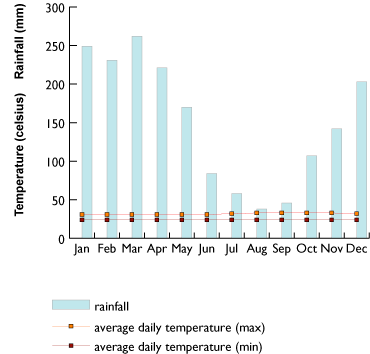 Tropical Dry Forest
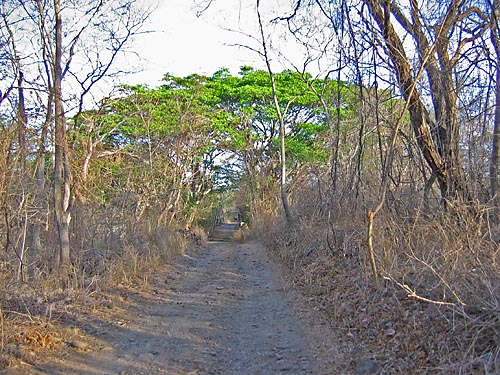 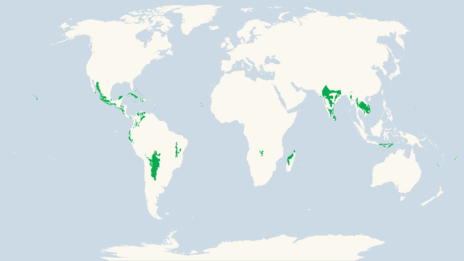 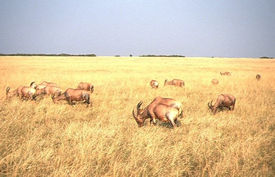 Savannah
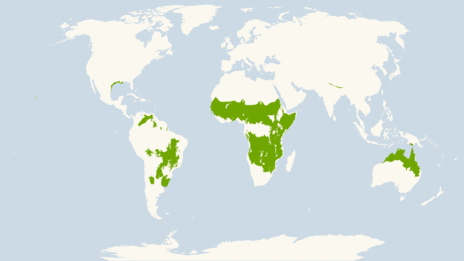 The Temperate Zone:

BIOMES
Differences in temperate zone biomes are driven by a combination of temp and rainfall.
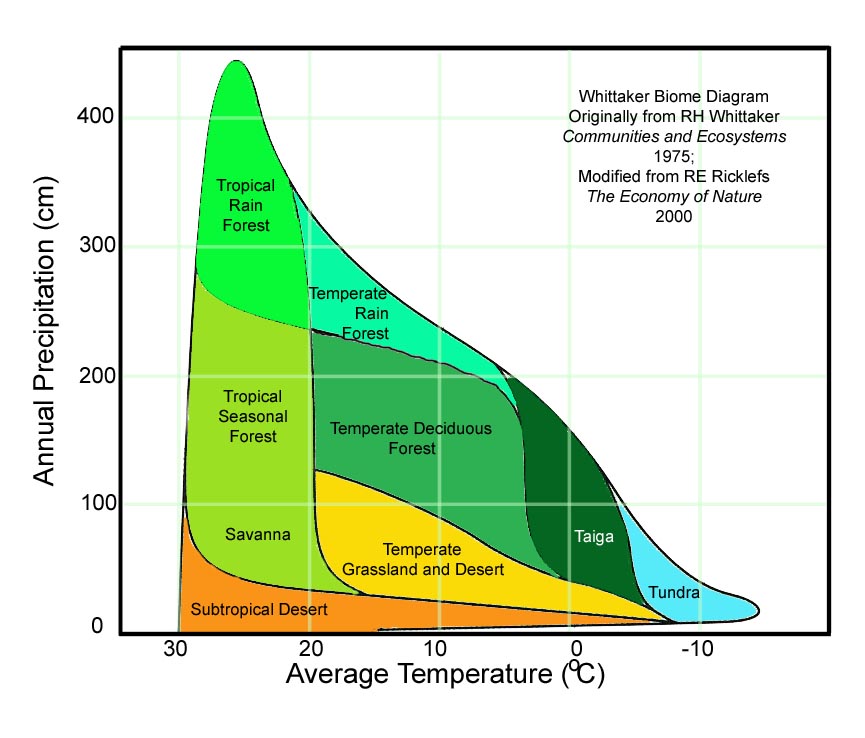 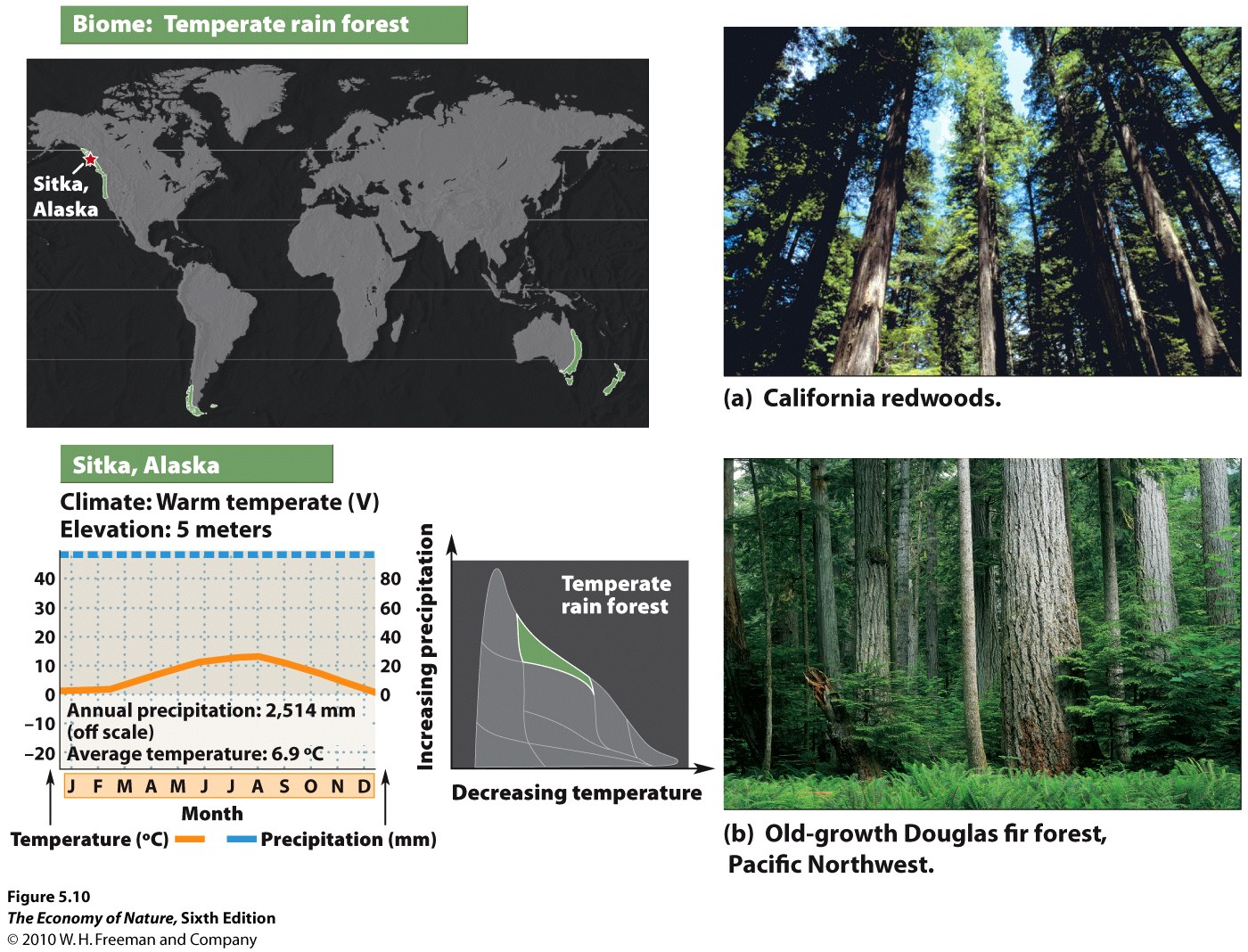 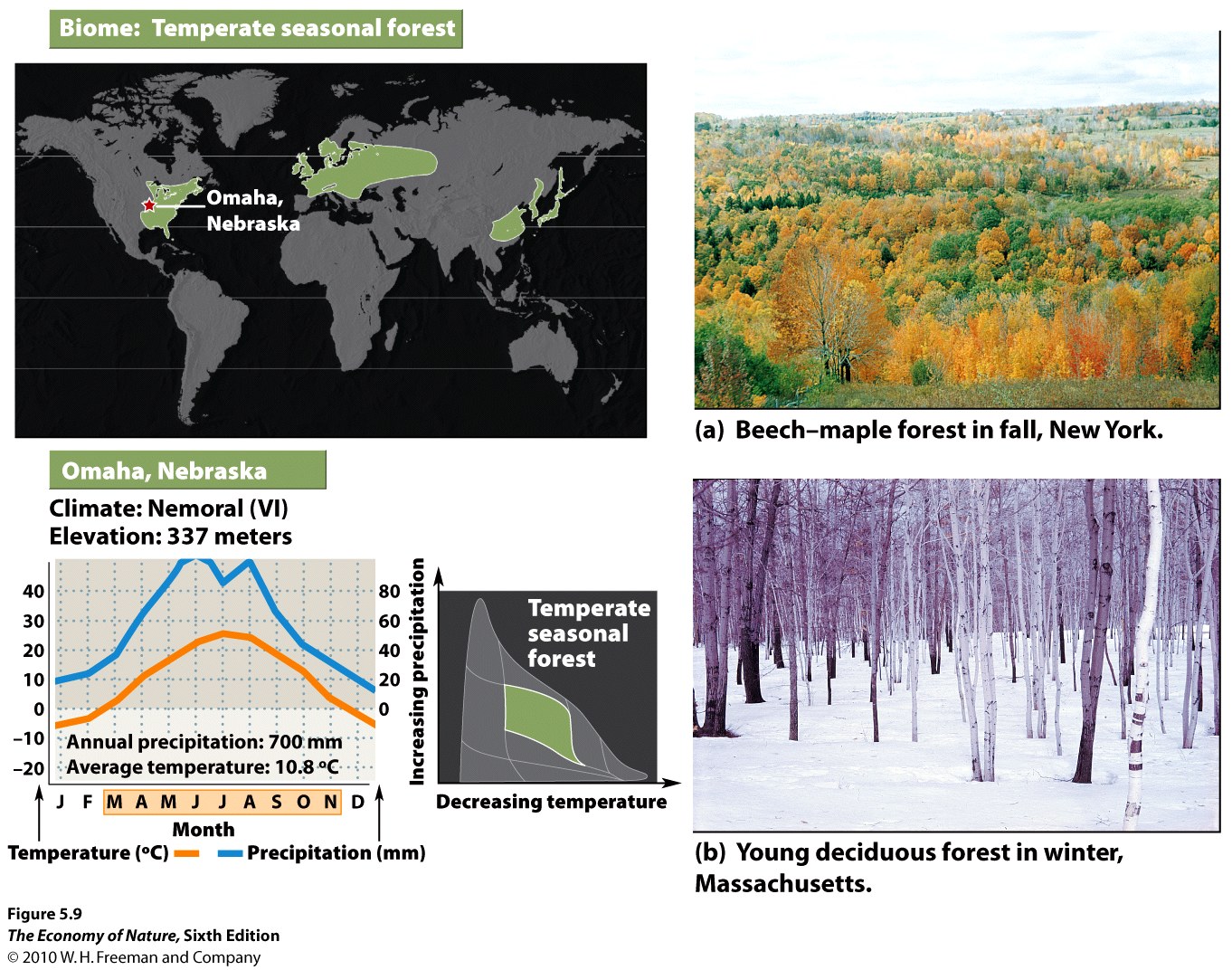 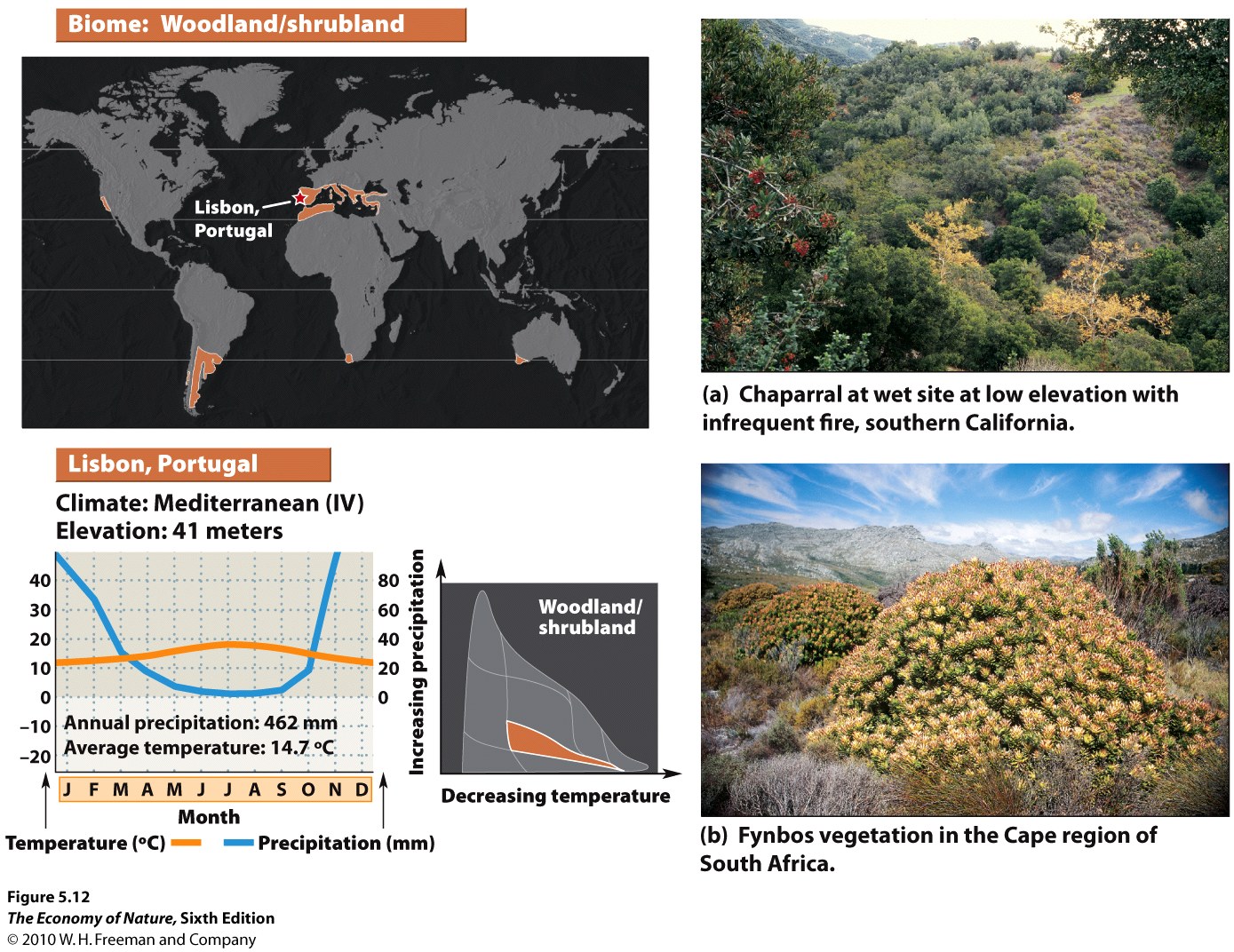 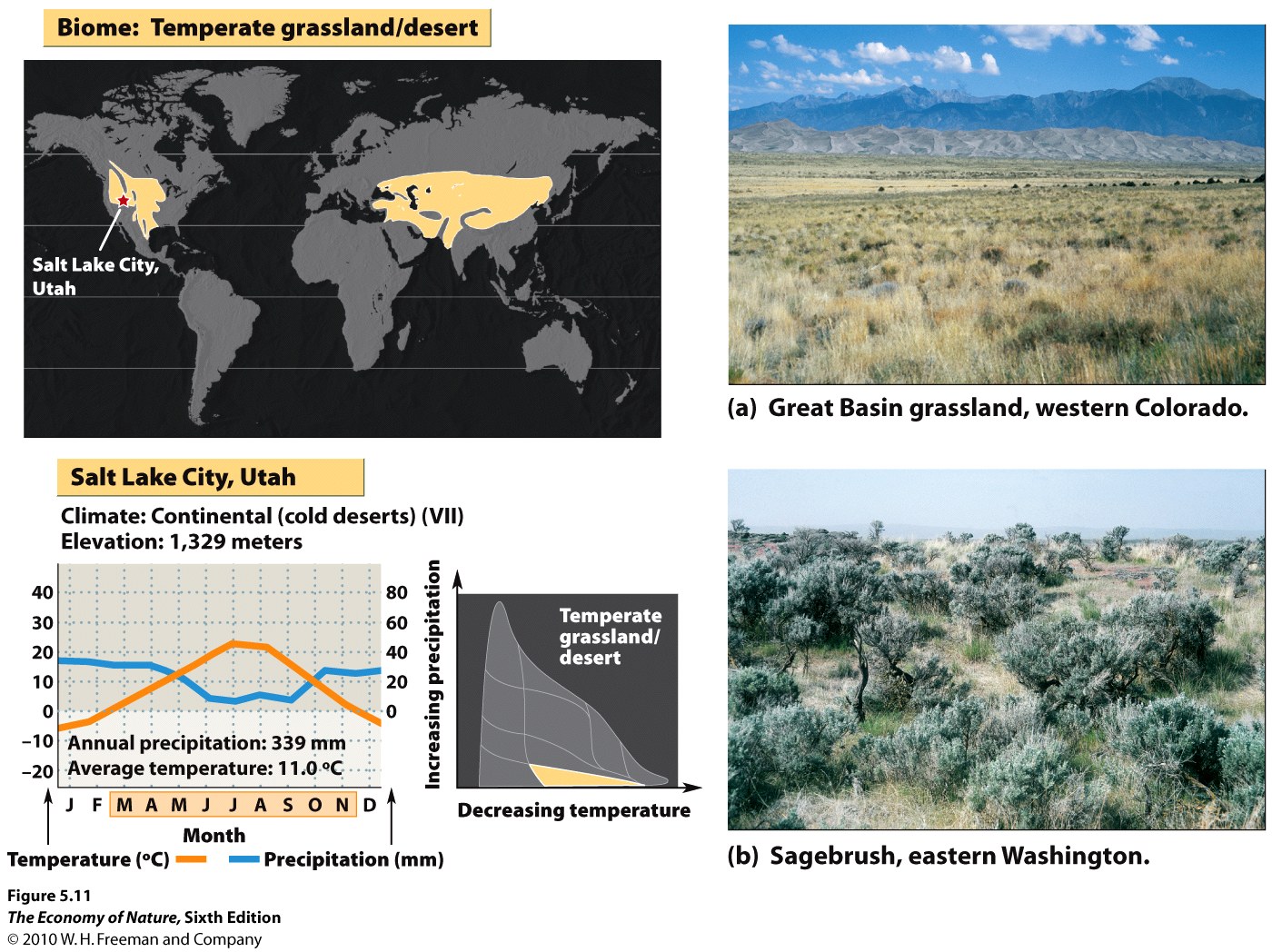 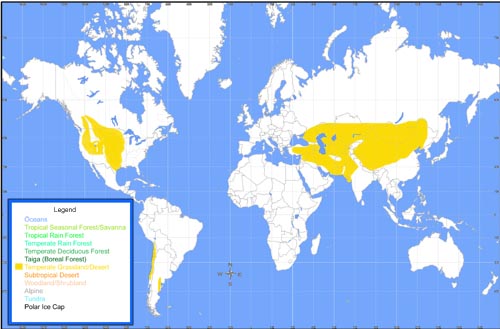 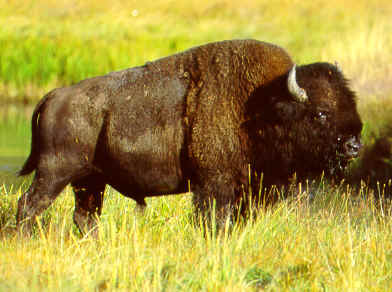 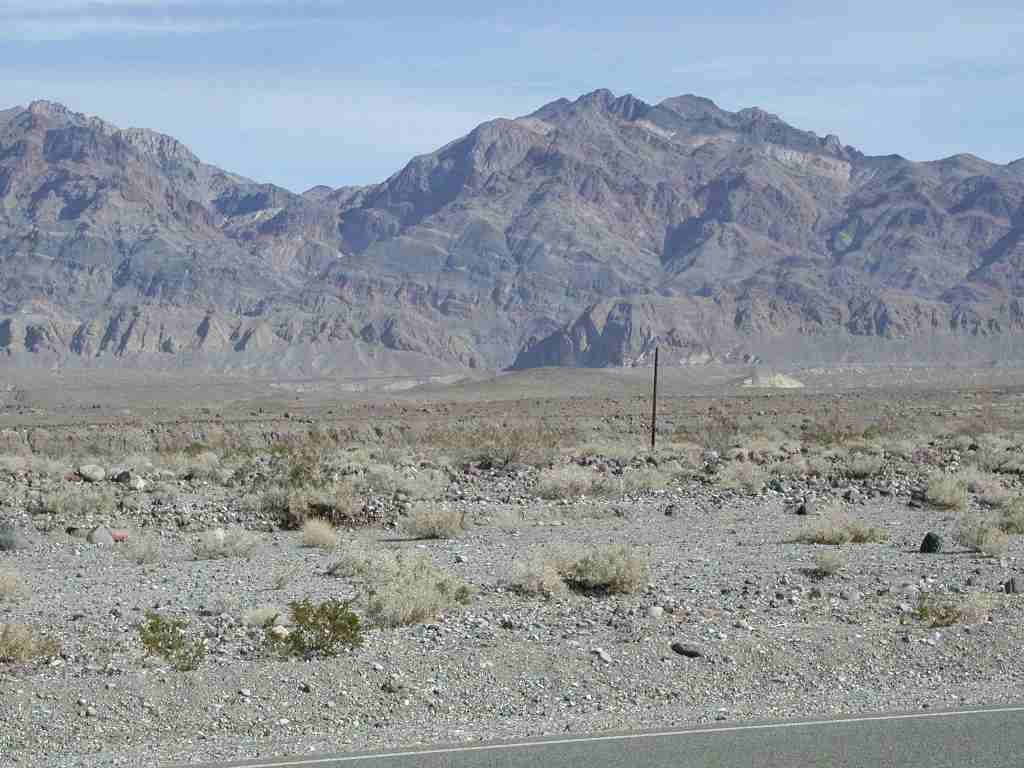 Deserts
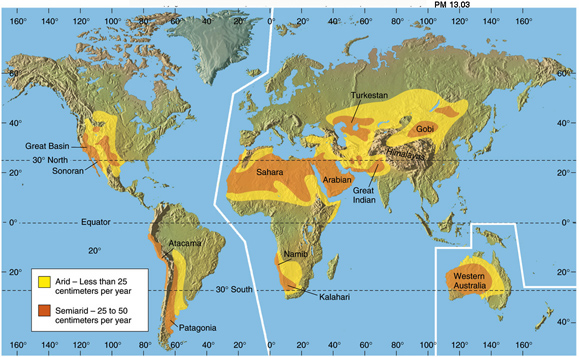 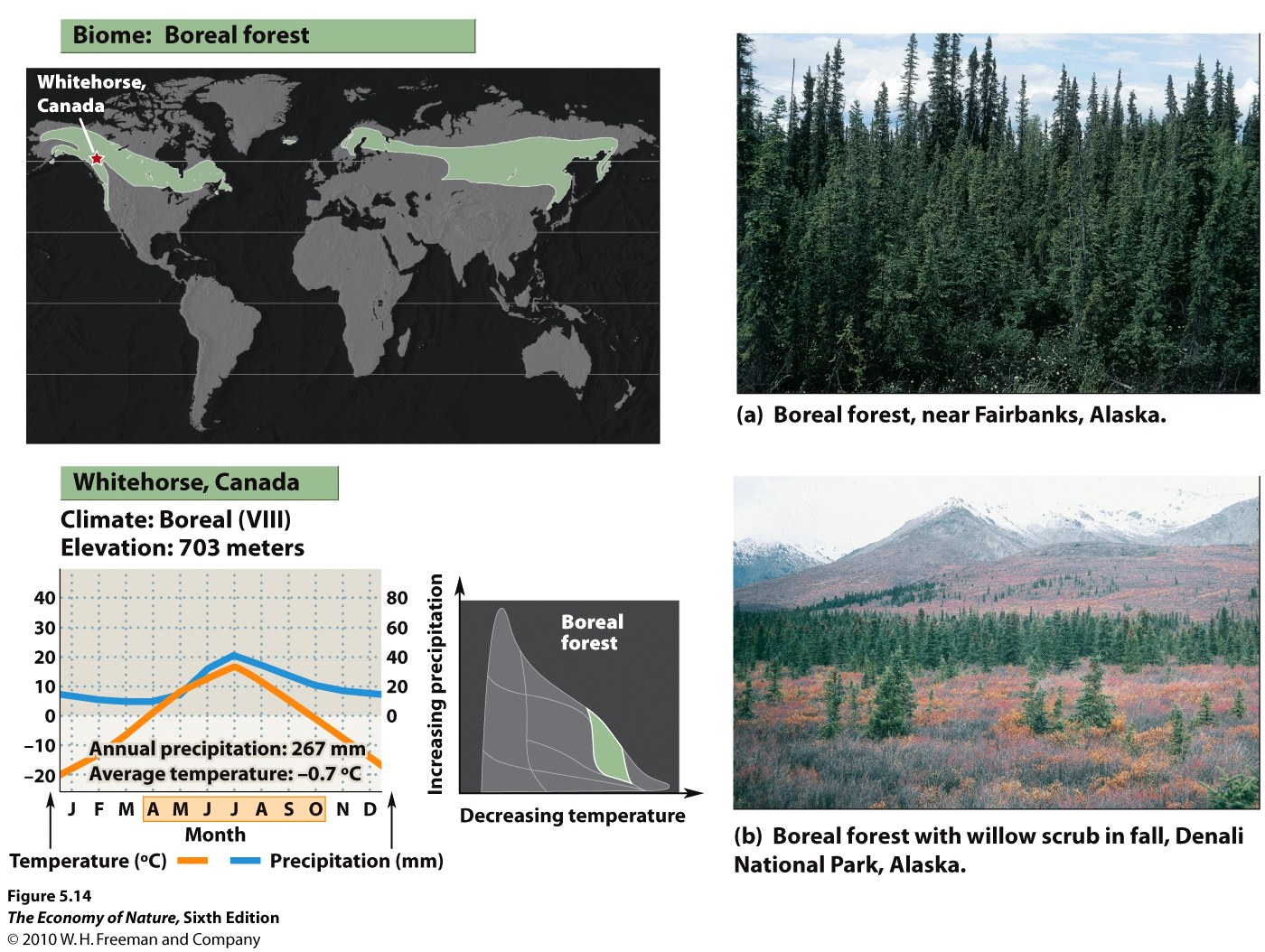 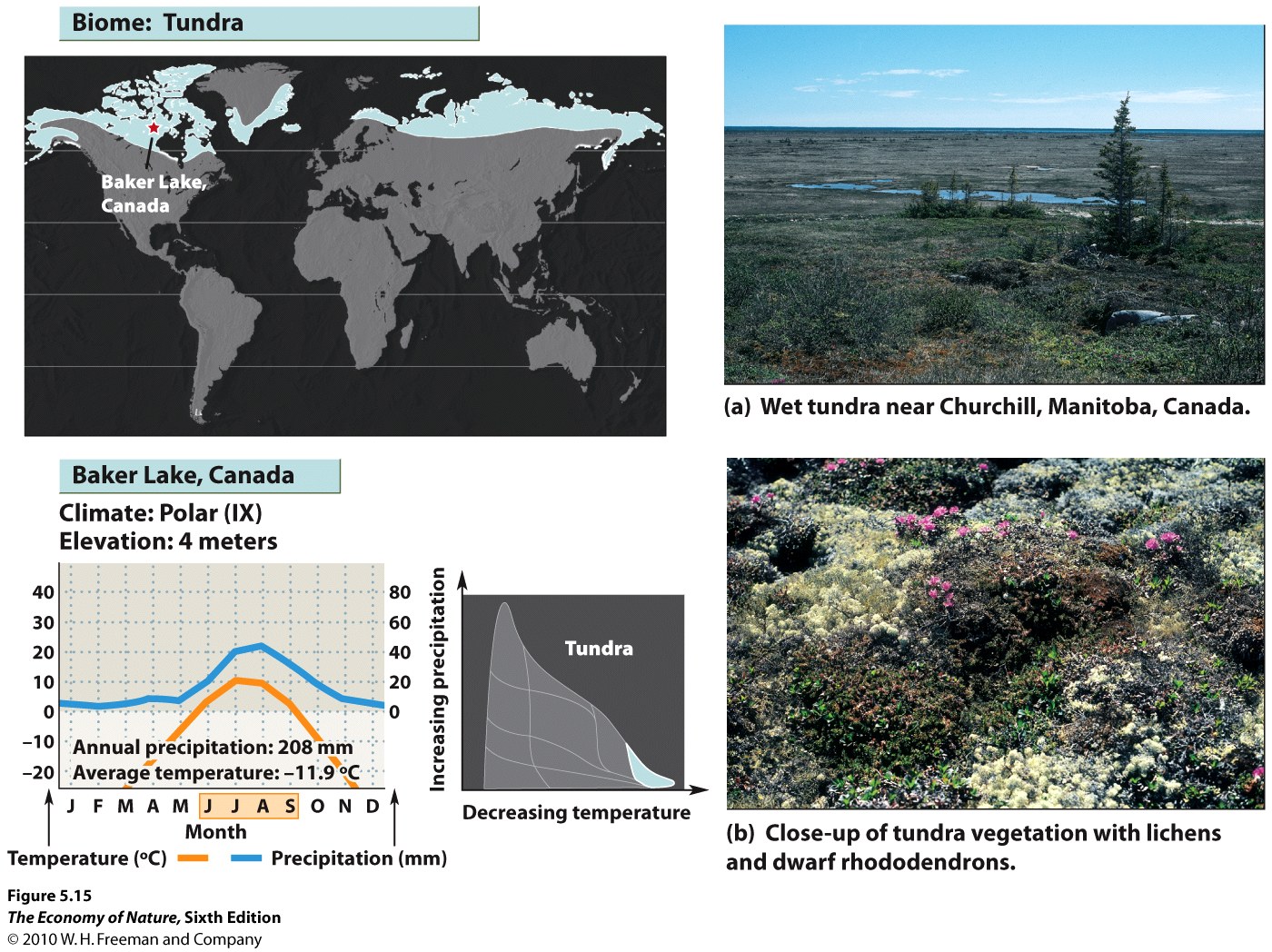 Alpine Tundra
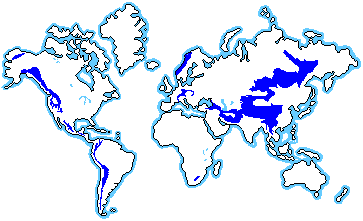